DDSP: A Transmission Protocol and its relative APIs in distributed systems
Yue Lin 52085582
 Danna Wang 47764144
 Yameng Qi 33561361
Motivation & Goals
In this project we design and implement Distributed Data Sharing Protocol (DDSP), a peer-to-peer protocol with a set of APIs that allow upper-layer application to share data among peers. 

The goal of our design is to allow nodes in a local area network to decentralized share data with each other using a light weight protocol.
Related work and efforts
DHCP 
ARP	
Publisher/Subscriber
P2P
What was done
Protocol design, APIs implementation, application demo
APIs
addContent, addContents, removeContent,removeContents,
 requestContent, requestContents, getResourceTable
Use Cases
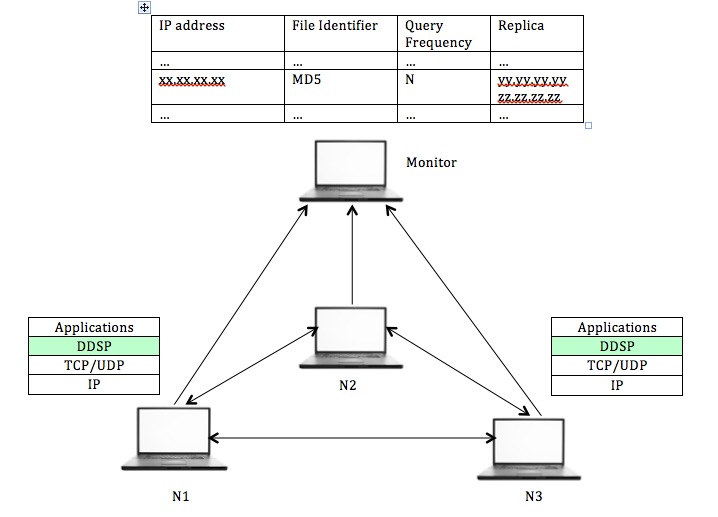 Results
Evaluation Environment 
  Local Area Network (2 nodes)
Virtualbox (3 nodes)
Mininet (10+ nodes)
Metrics
Throughput (first try success is 100% in 10 nodes in Mininet, 
slightly drops in 20 nodes)
Future Works
Load Balancing (all queries come to same node)
 Broadcast Storm
 Integrate with SDN